MASSIVE OVER-DEVELOPMENT
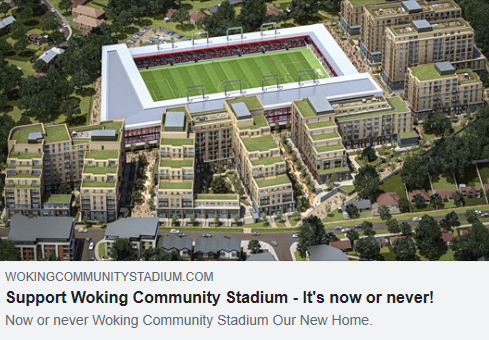 1
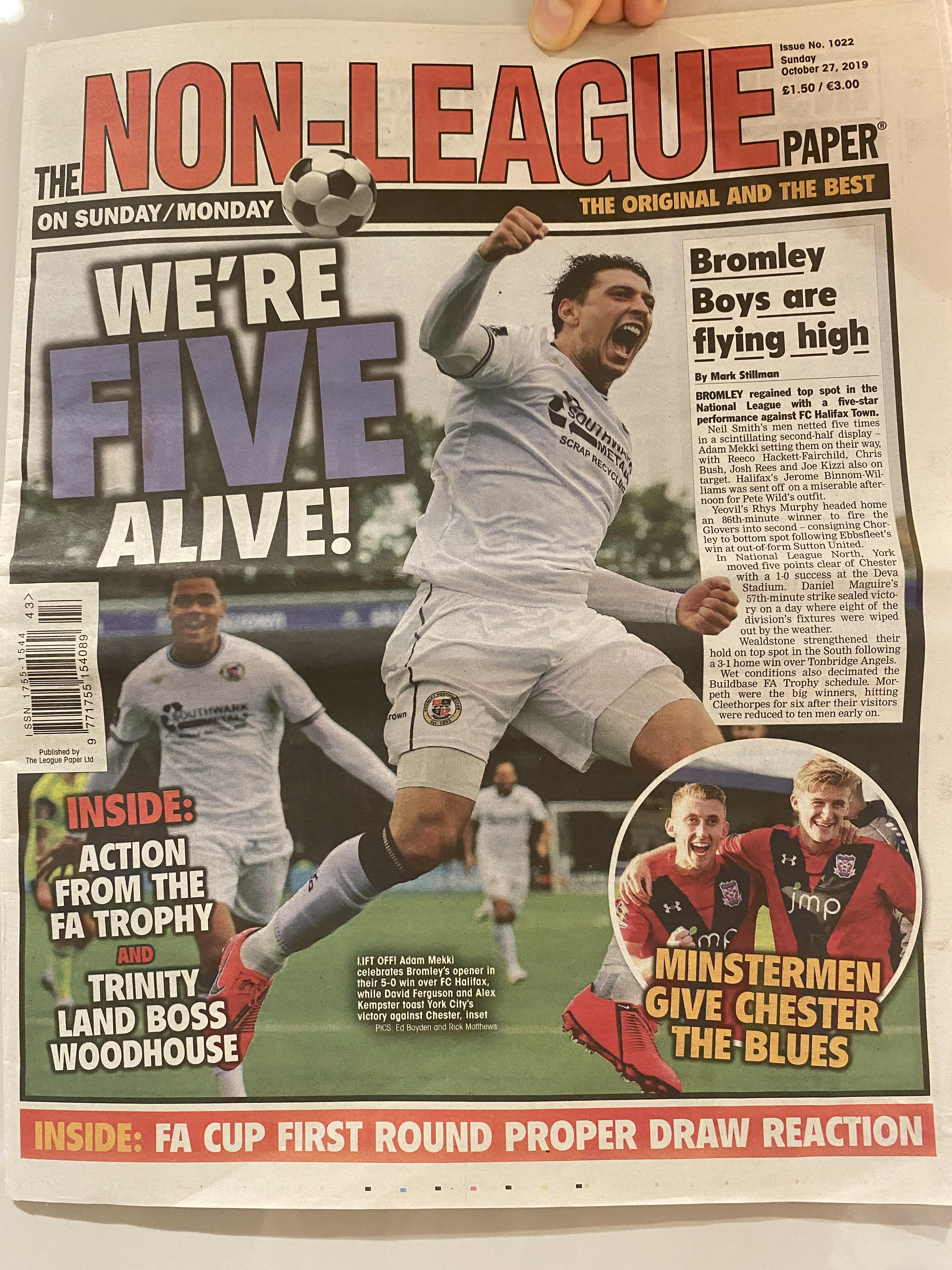 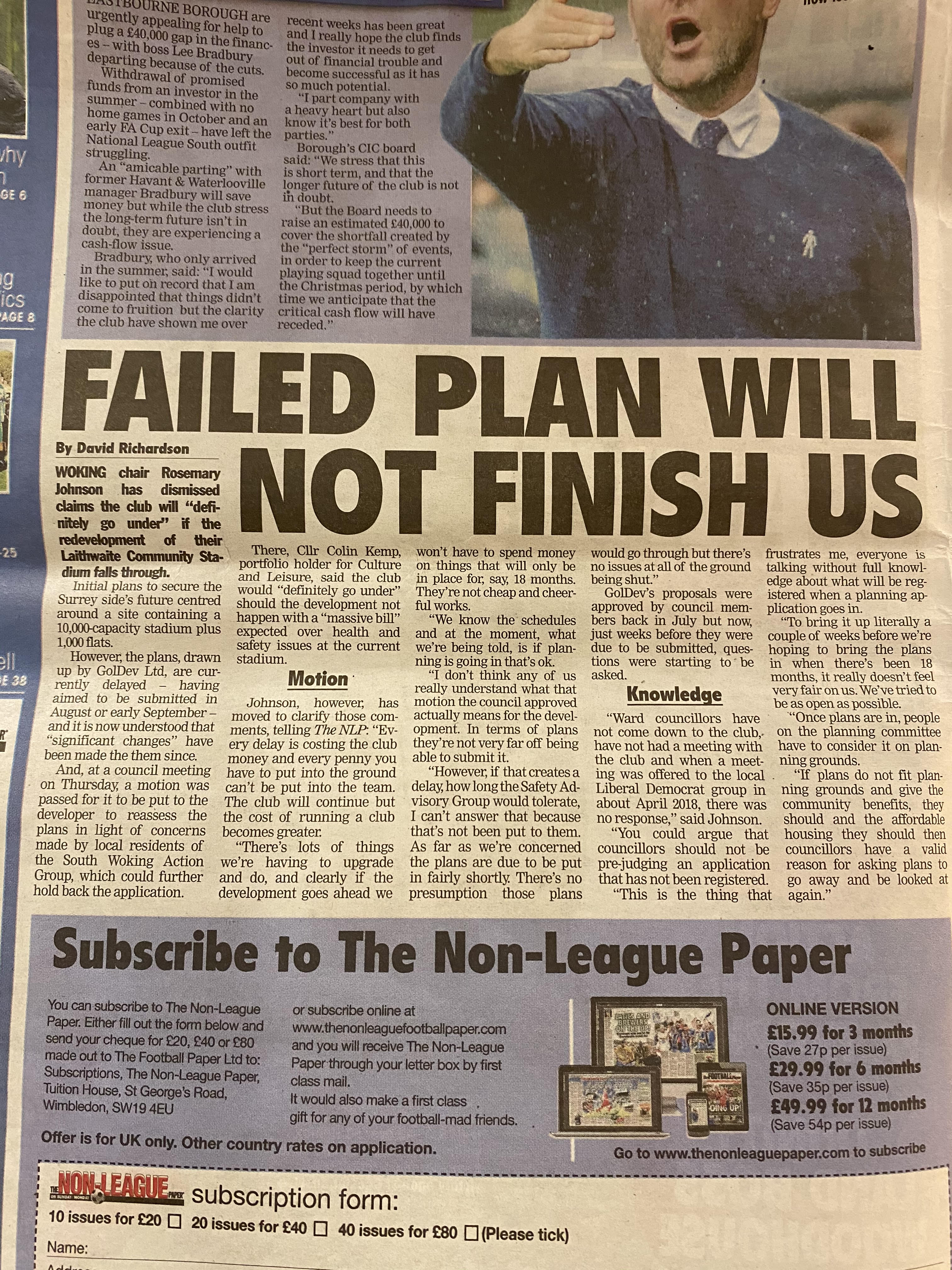 ‘NOW OR NEVER’ CAMPAIGN IS DEVELOPER PR SPIN, NOT SUPPORTED BY WOKING FC CLUB CHAIRMAN QUOTED OCTOBER 2019 NON-LEAGUE PAPER
2
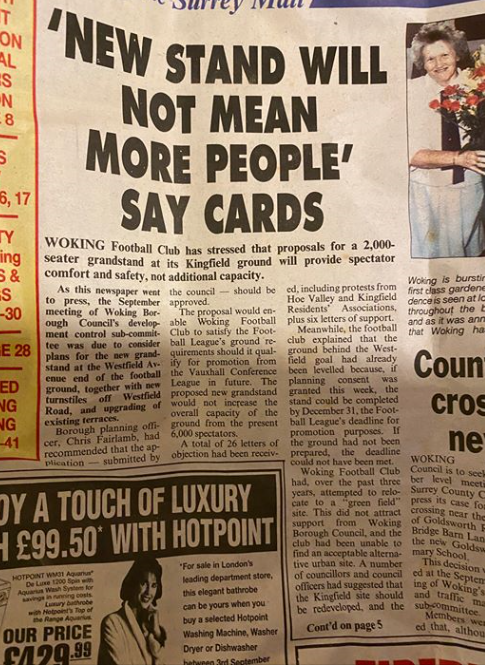 Lack of evidence to suggest new 50% larger stadium will secure more fans – especially given Covid-19 impact on large public activity. Same argument as the 1990s still applies!
3
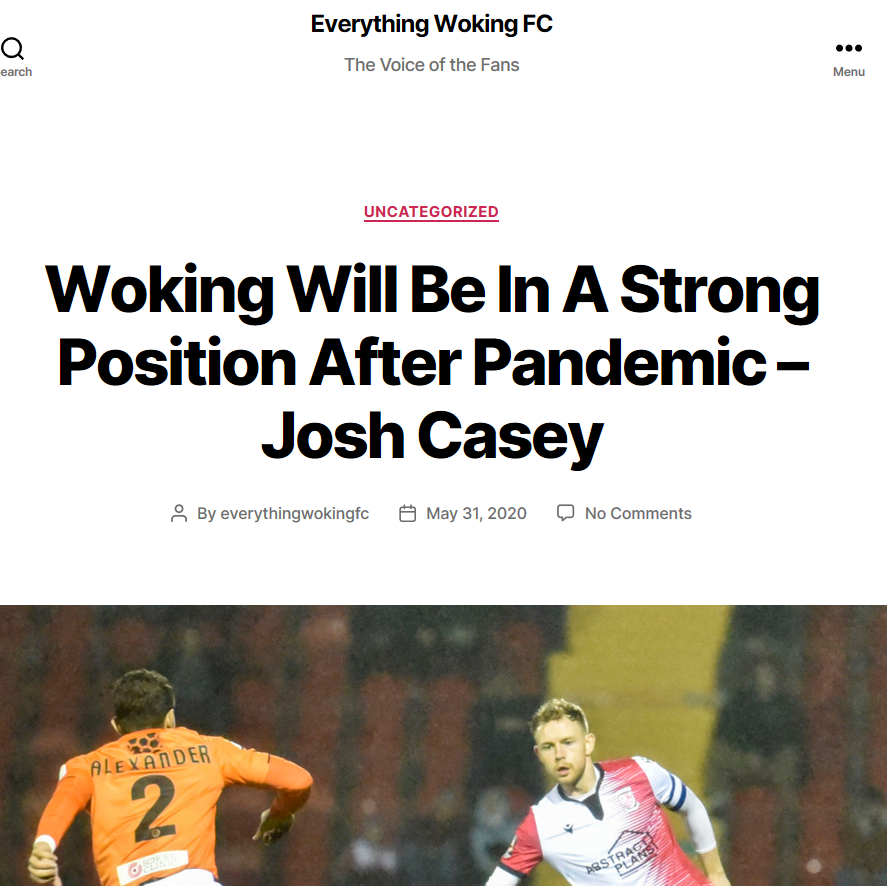 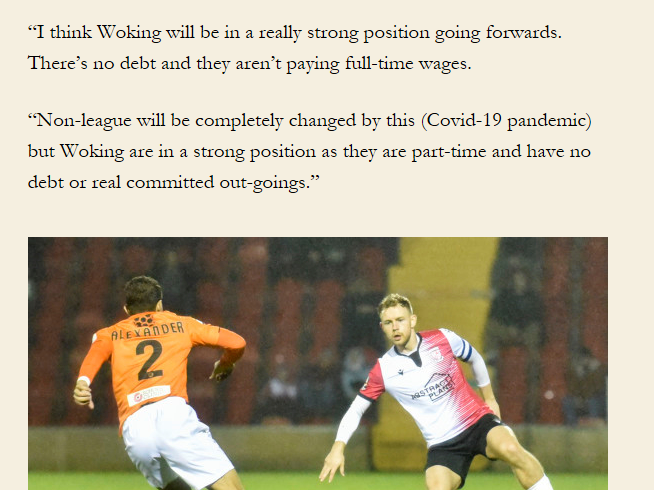 4
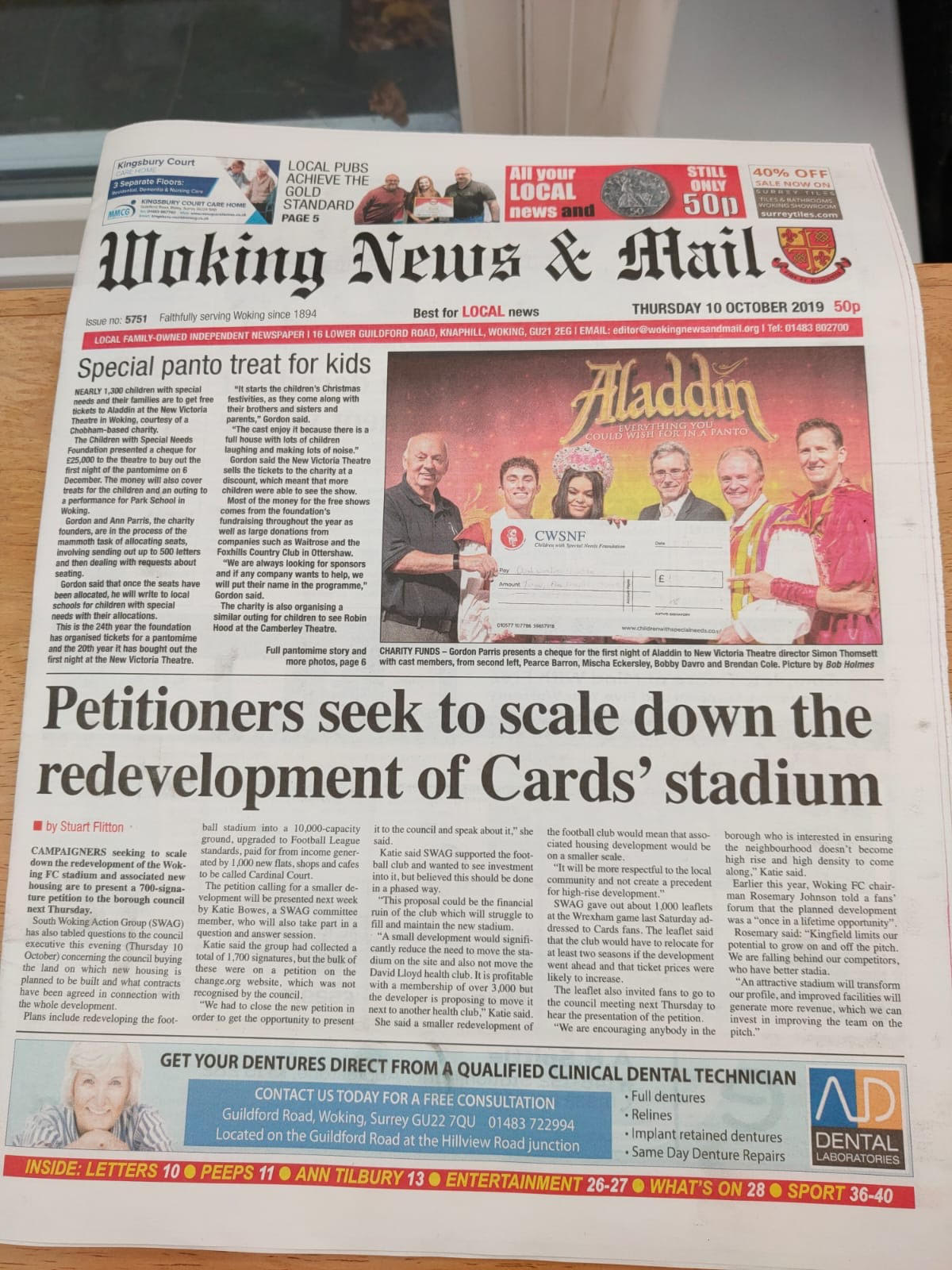 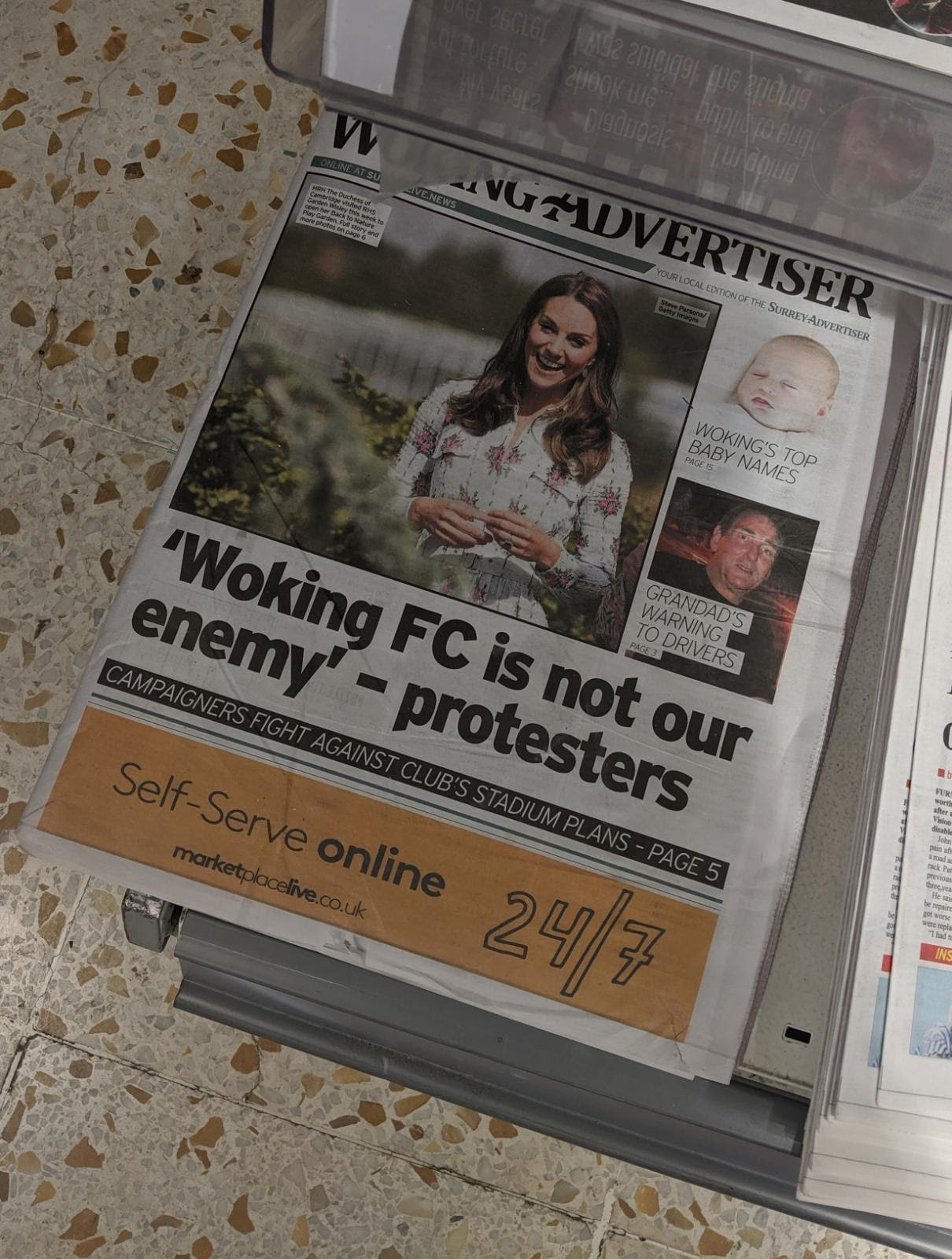 5
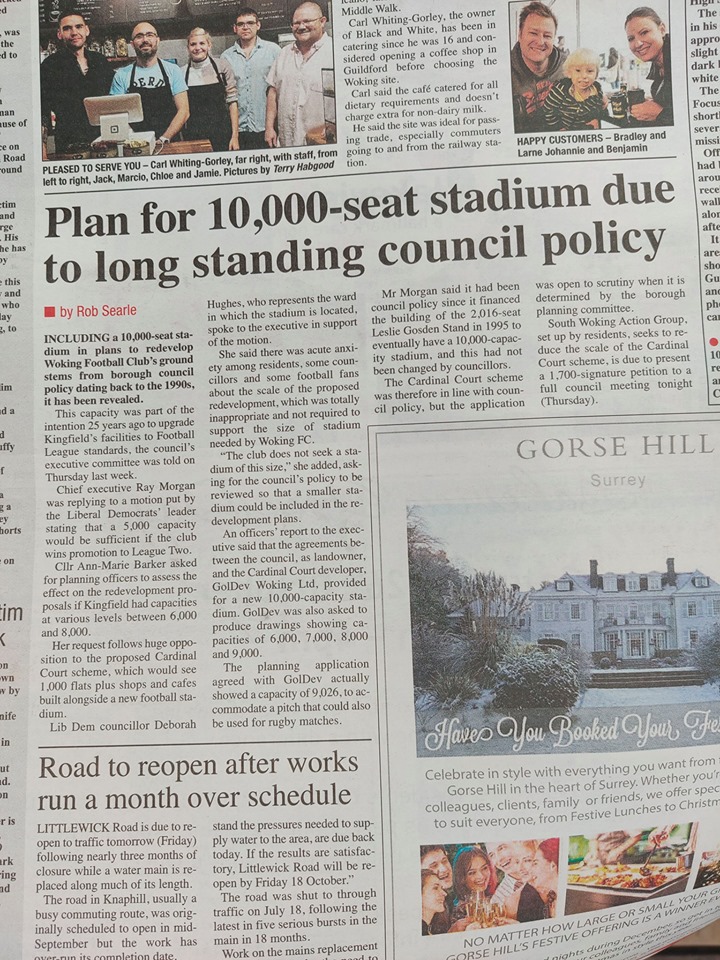 6
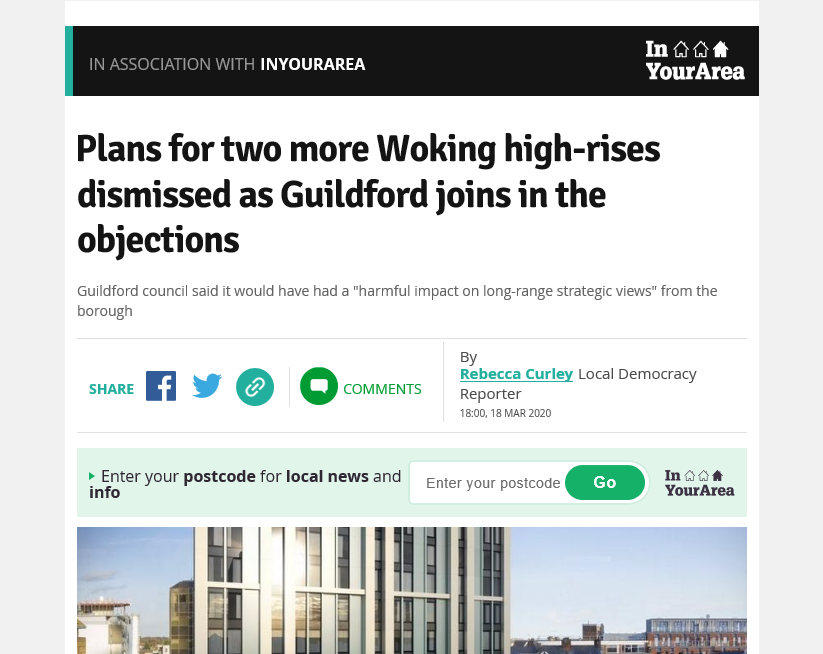 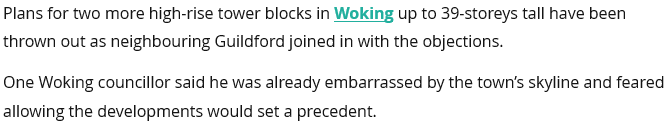 7
FULL COUNCIL MOTION SUPPORTED TO RE-ASSESS THE NEEDS OF WOKING FC AND THE COMMUNITY OCTOBER 2019HOE VALLEY RESIDENTS DISAPPOINTED TO SEE THIS WAS NOT DONE IN ANY OBJECTIVE AND COMPREHENSIVE WAY TO JUSTIFY FACILITATING A £250M LOAN AND THE APPLICATION PROCEEDINGHOW MUCH ARE WBC GOING TO HAVE TO FUND BUILD THE STADIUM ITSELF?
8
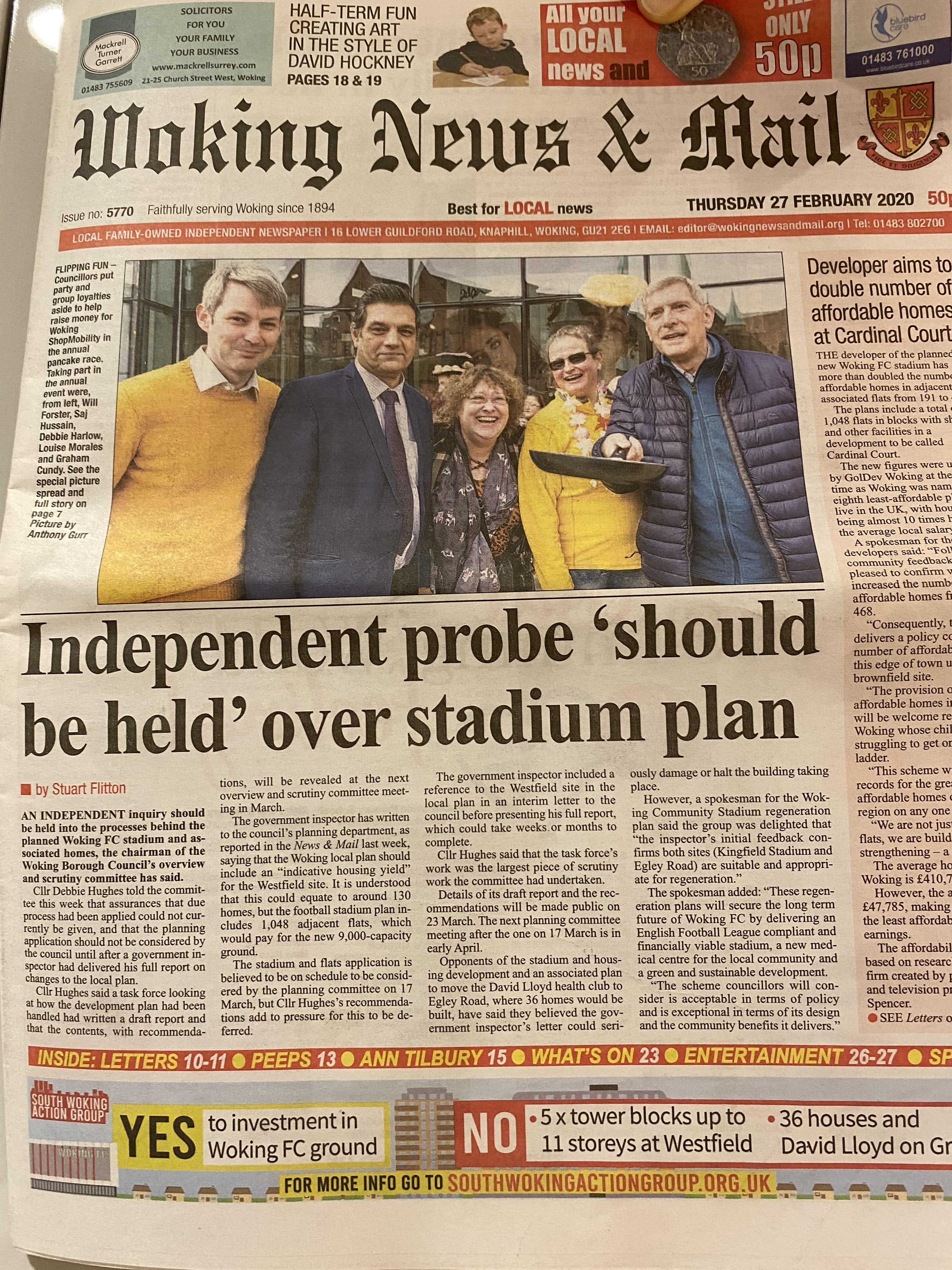 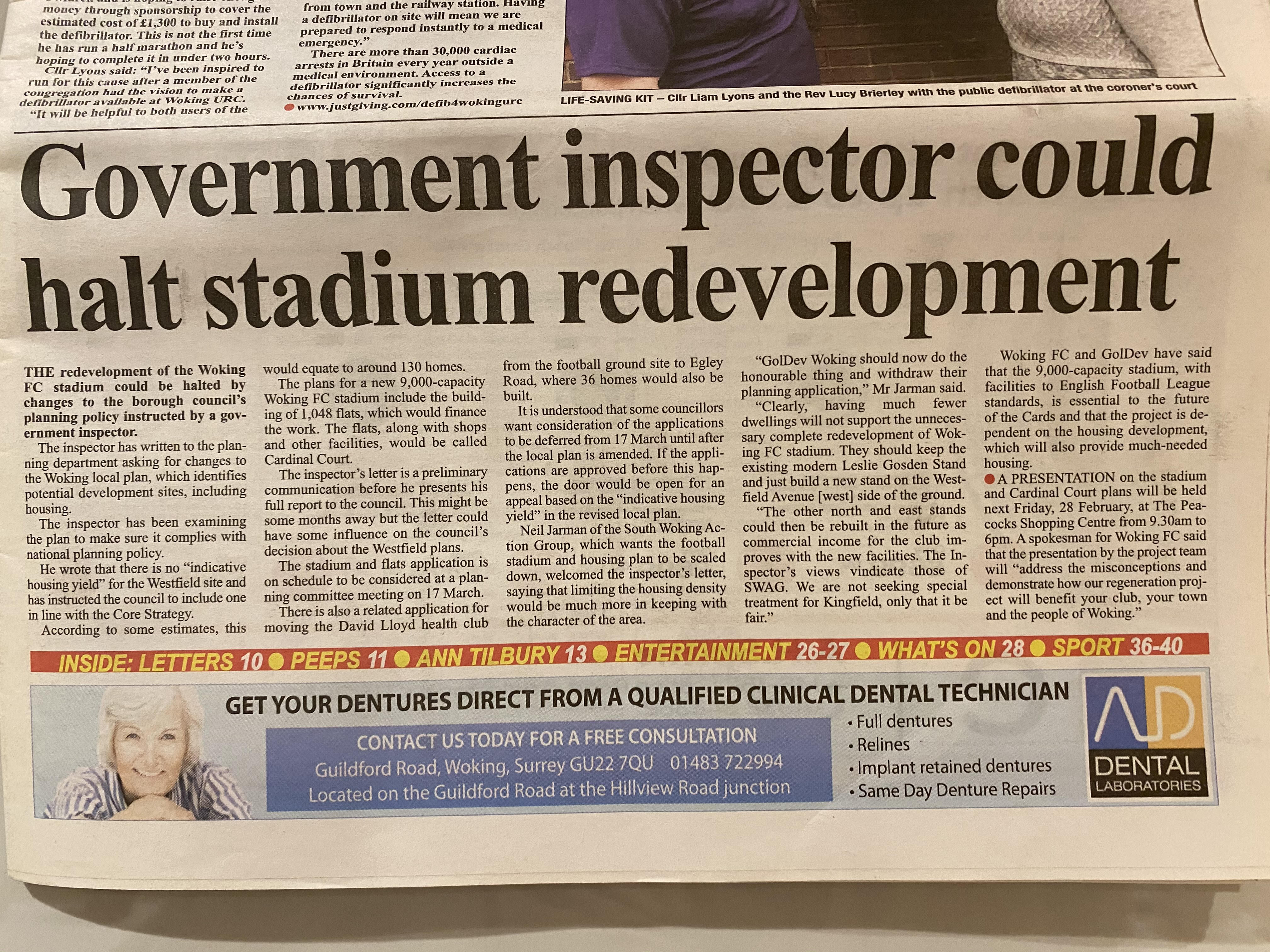 9
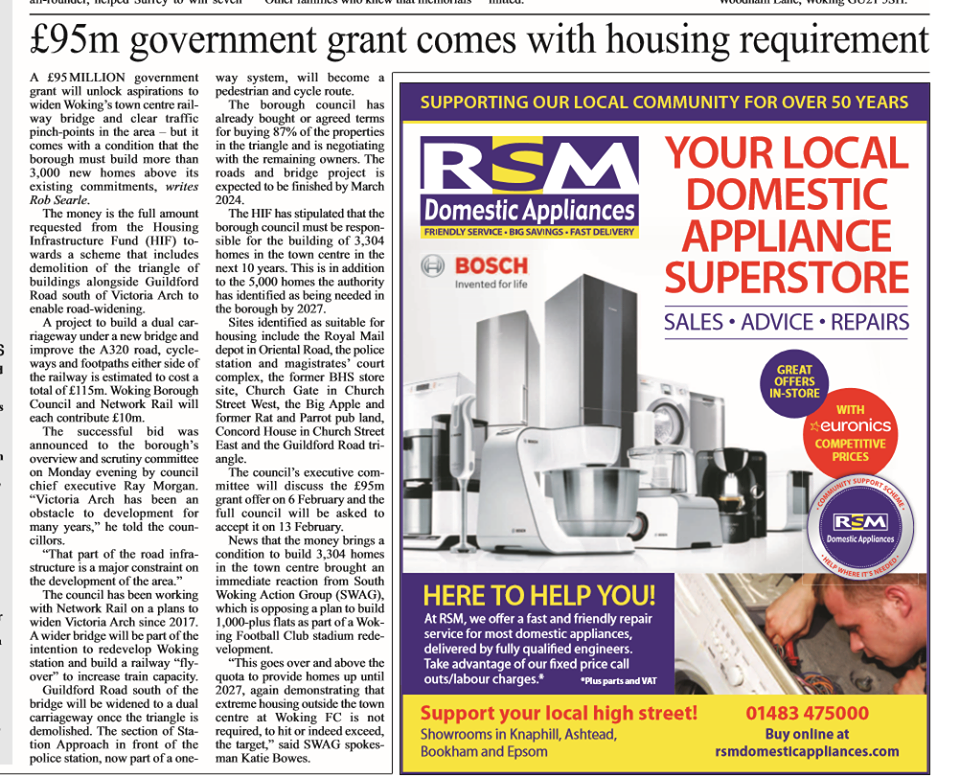 £95M GOVERNMENT GRANT FOR INFRASTRUCTURE, ACCOMPANIED BY HOUSING REQUIREMENT IN TOWN CENTRE, REDUCES NEED FOR OUT OF TOWN CENTRE DEVELOPMENT
10
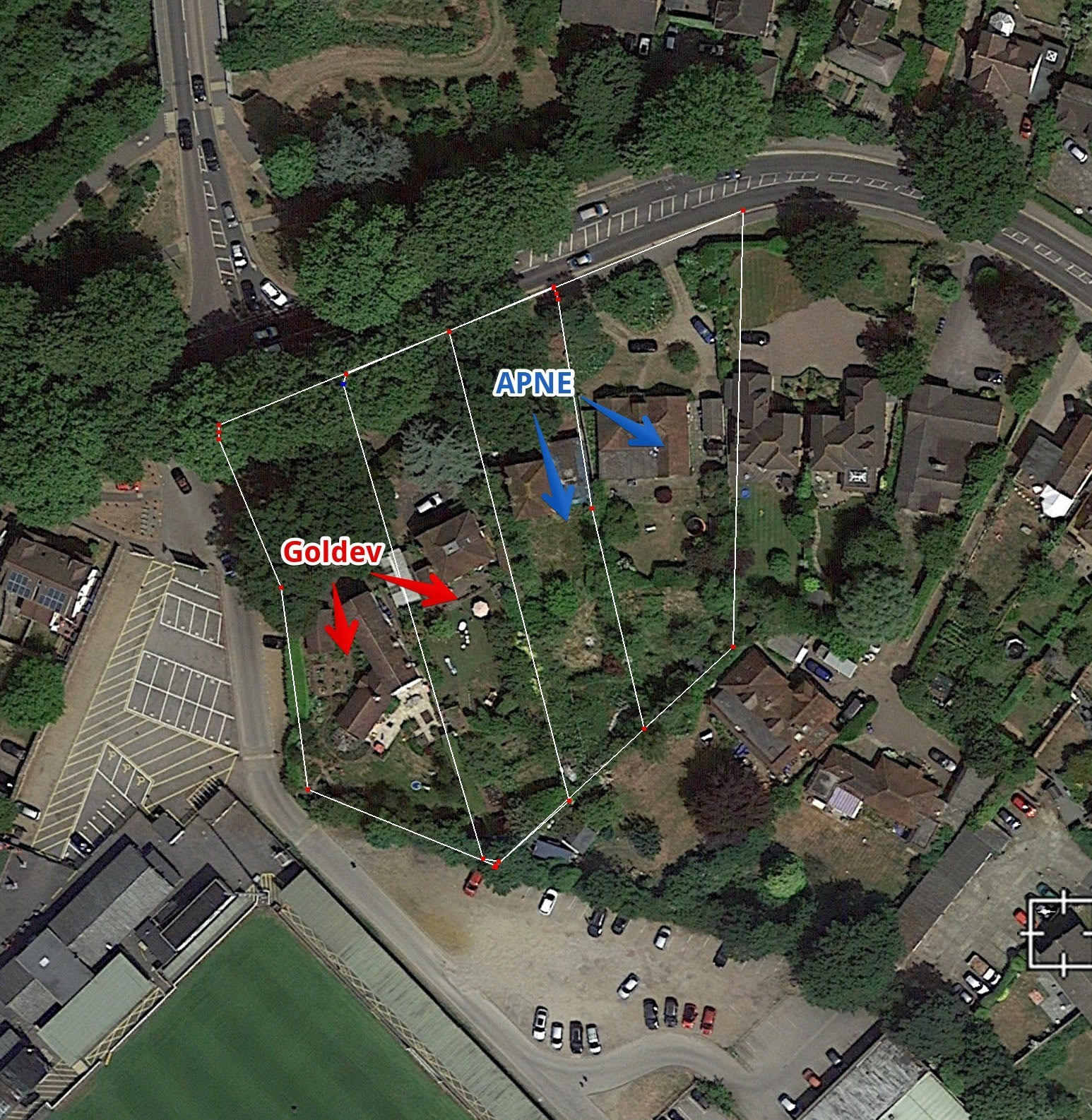 DEVELOPER ALREADY HAS OPTIONS ON HOUSES ALONG KINGFIELD, FACILITATED BY DEALINGS WITH APNE. PROPOSED SITE 6 – 6TH TOWER TO HOUSE MEDICAL CENTRE POST PLANNING ‘APPROVAL’
11
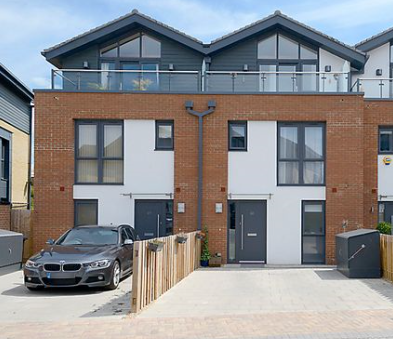 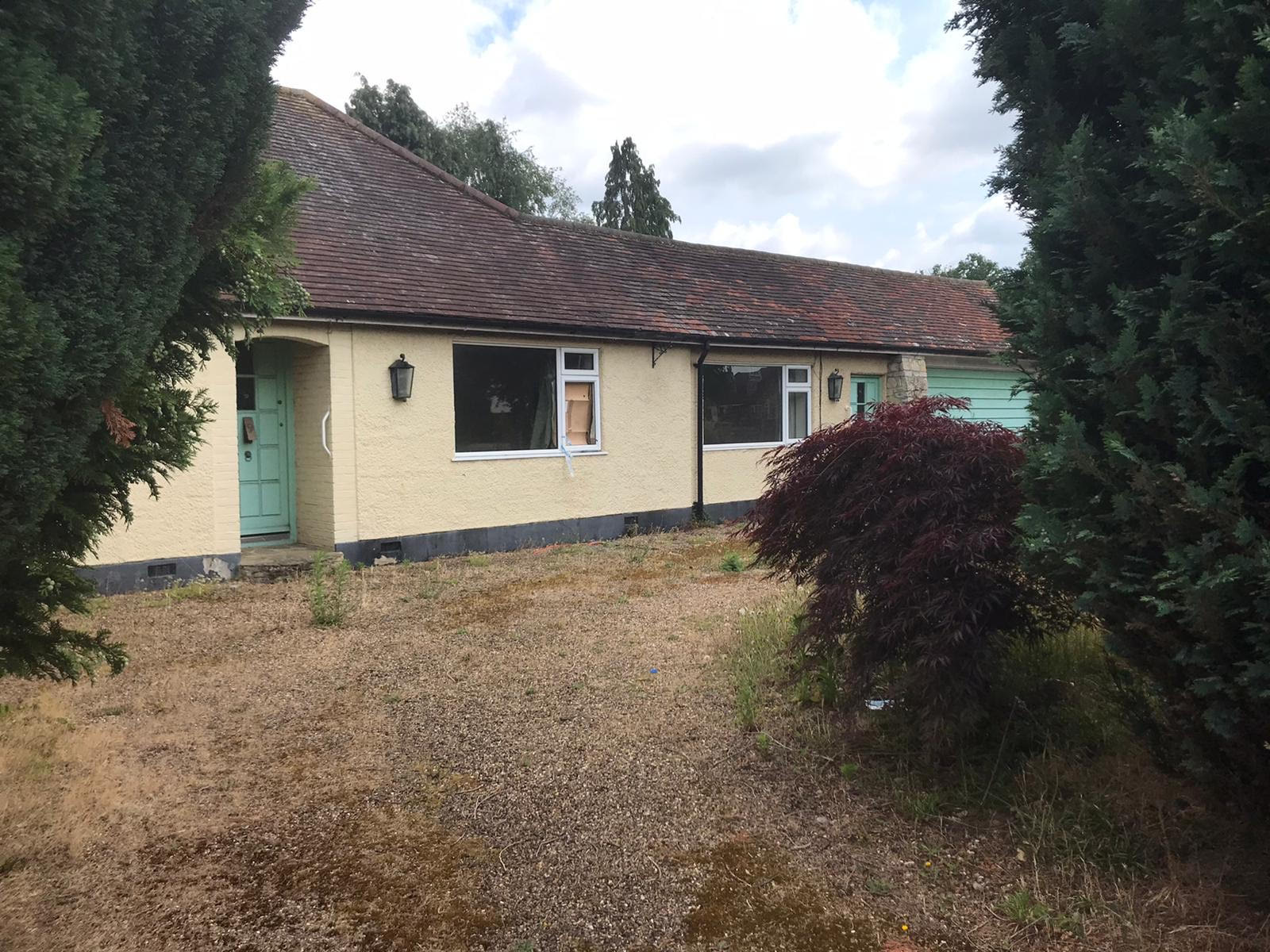 PREVAILING HOUSE SIZE AND CHARACTER OF LOCAL AREA

FAMILY HOUSES

PREVAILING IS 1-2 STOREY WITH GOOD AMENITY SPACE

WILLOW REACH OUTLIER WITH 1 X 5 STOREY BLOCK OF FLATS 80DPH
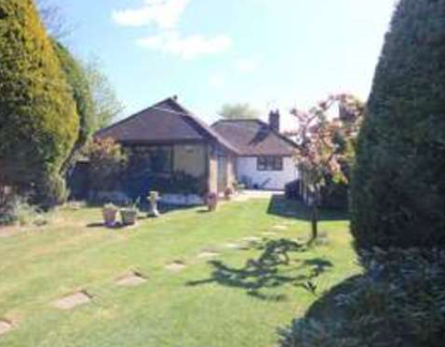 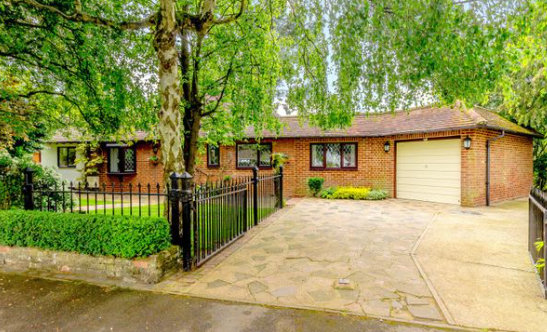 12
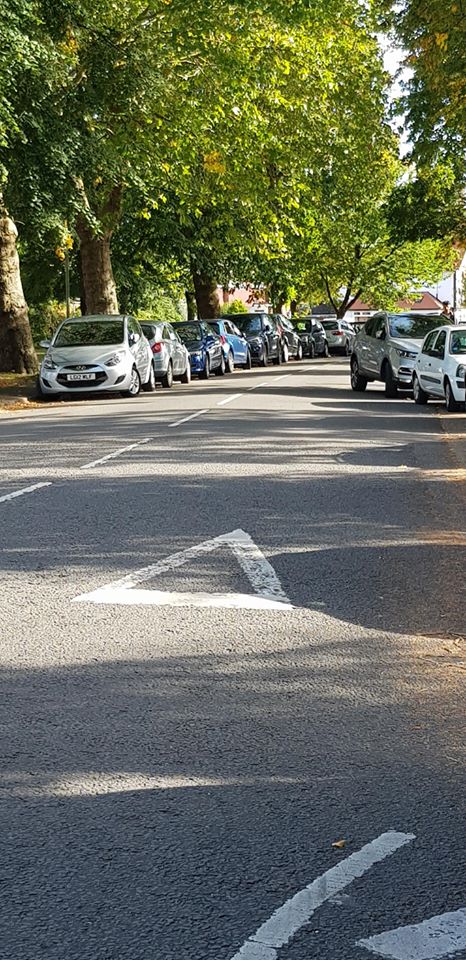 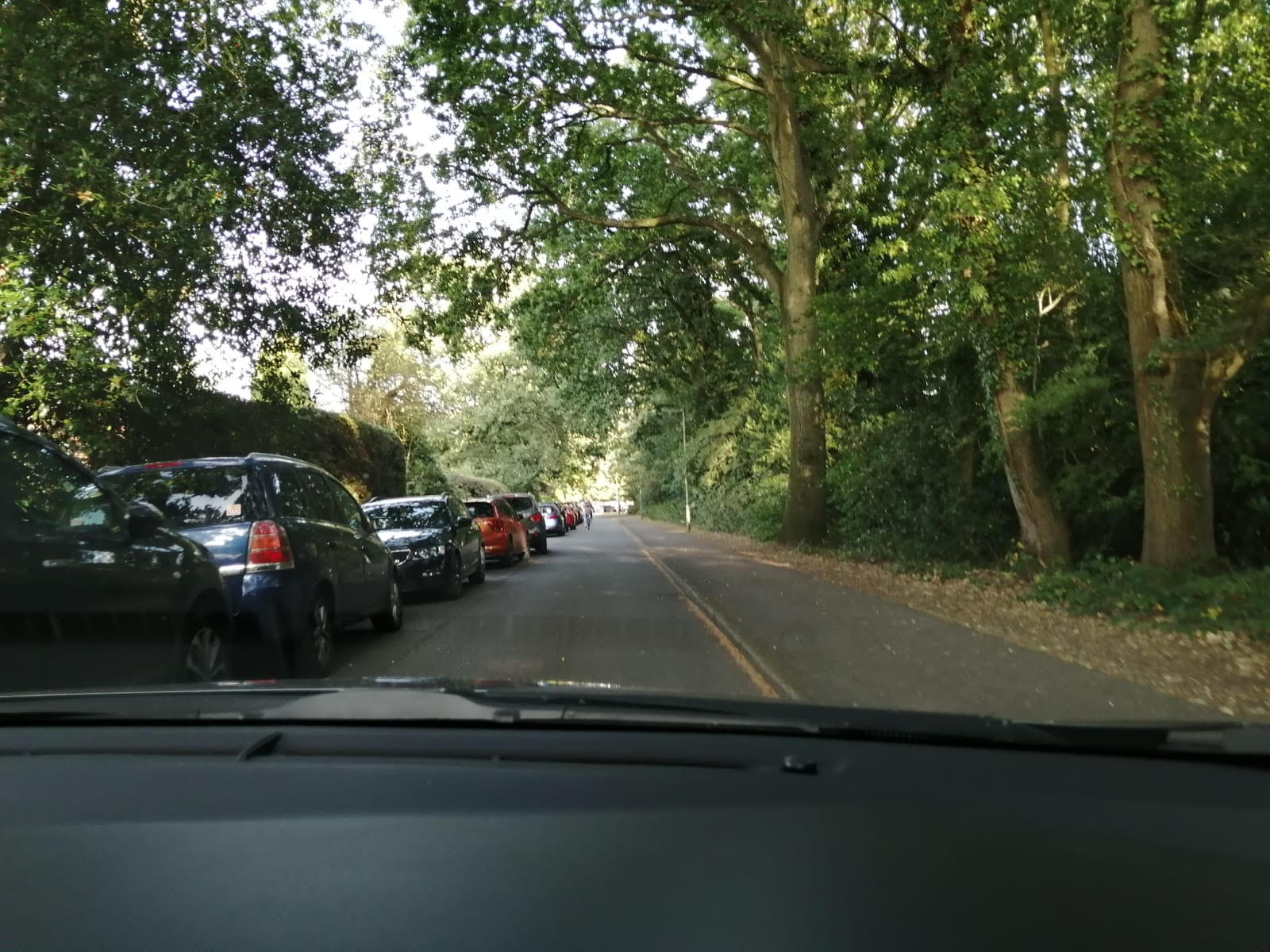 BONSEY LANE AND LOOP ROAD WOKING FC MATCH DAY
PARKING AND CONGESTION WILL BE EXACERBATED BY LARGER STADIUM, FREQUENCY OF USE AND SIGNIFICANT LACK OF PARKING PROVISION
13
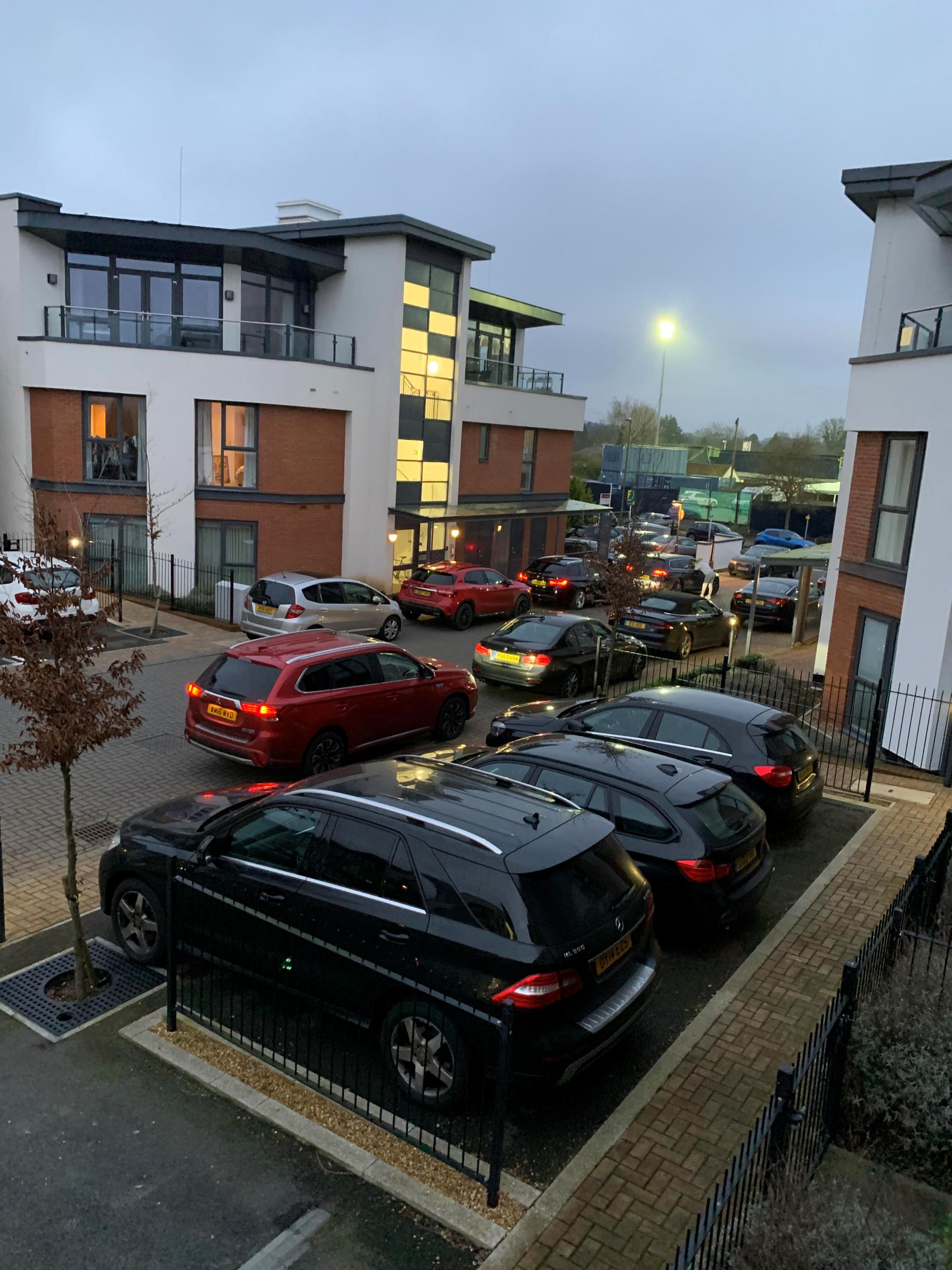 MATCH DAY PARKING WITH AVERAGE OF 1800 FANS….
14
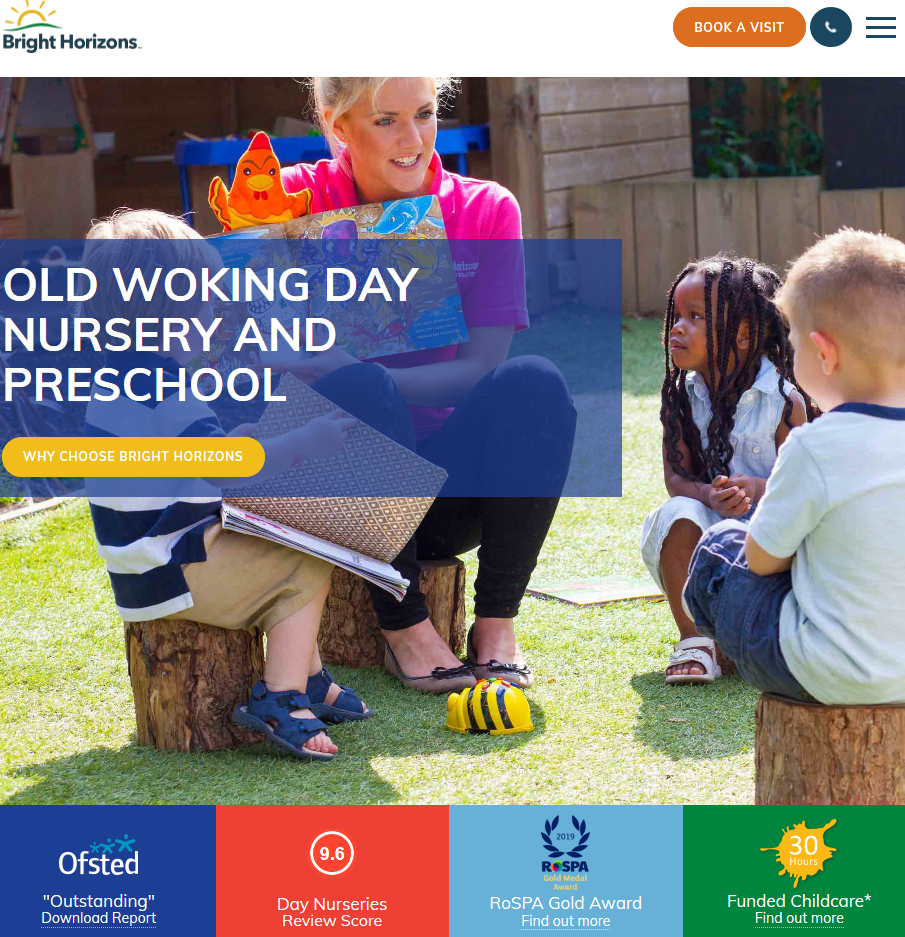 OFSTED OUTSTANDING NURSERY AND PRE-SCHOOL VITAL ASSET FOR LOCAL FAMILIES – WILL NOT BE 
RE-SITED IF PLANNING APPROVED
15